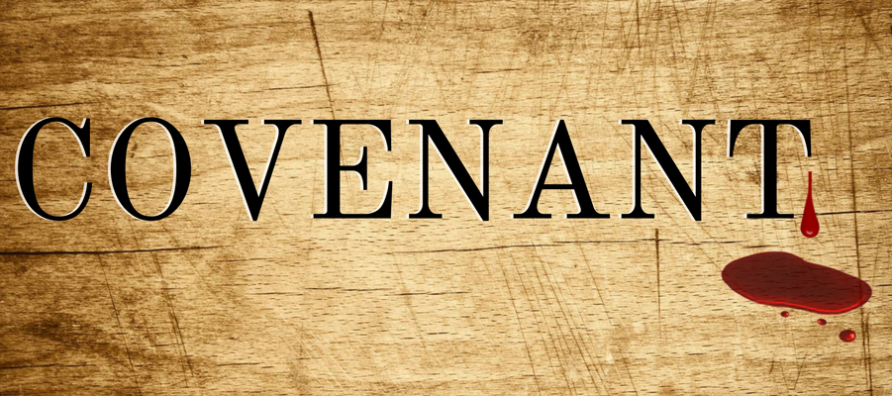 認識作王的神 Knowing God as Our King
大衛之約 The Davidic Covenant
上帝應許大衛一個永遠的寶座   God promises an eternal throne 
上帝應許大衛一個永恆的國度  God promises an eternal kingdom
大衛之約The Davidic Covenant
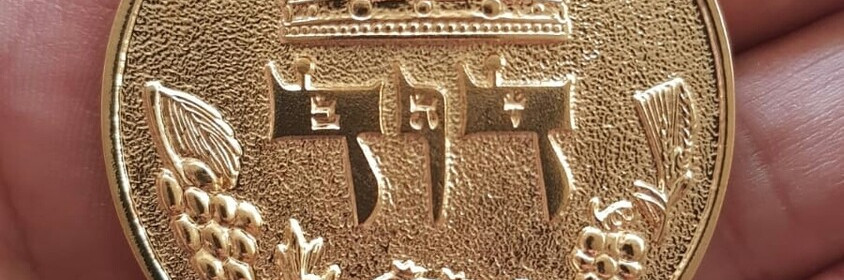 三權分立與三權合一Three Branches of Government
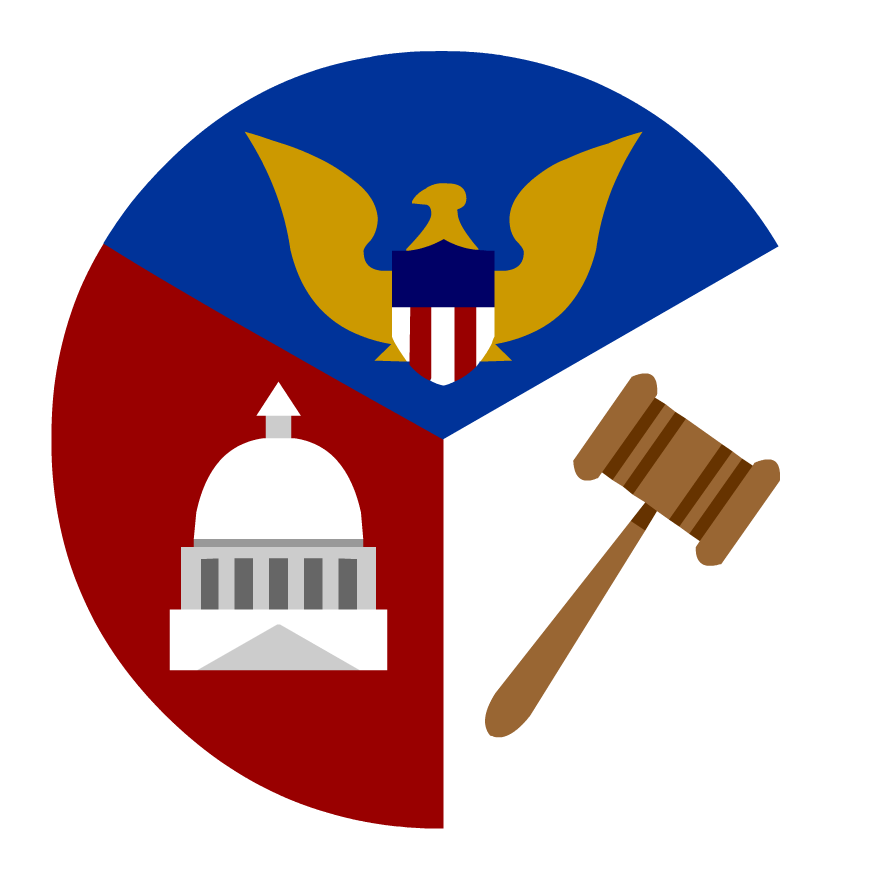 耶和華是審判我們的;耶和華是給我們設律法的;耶和華是我們的王;他必拯救我們(賽33:22)。
For the LORD is our judge, The LORD is our lawgiver, The LORD is our king; He will save us (Isa 33:22)
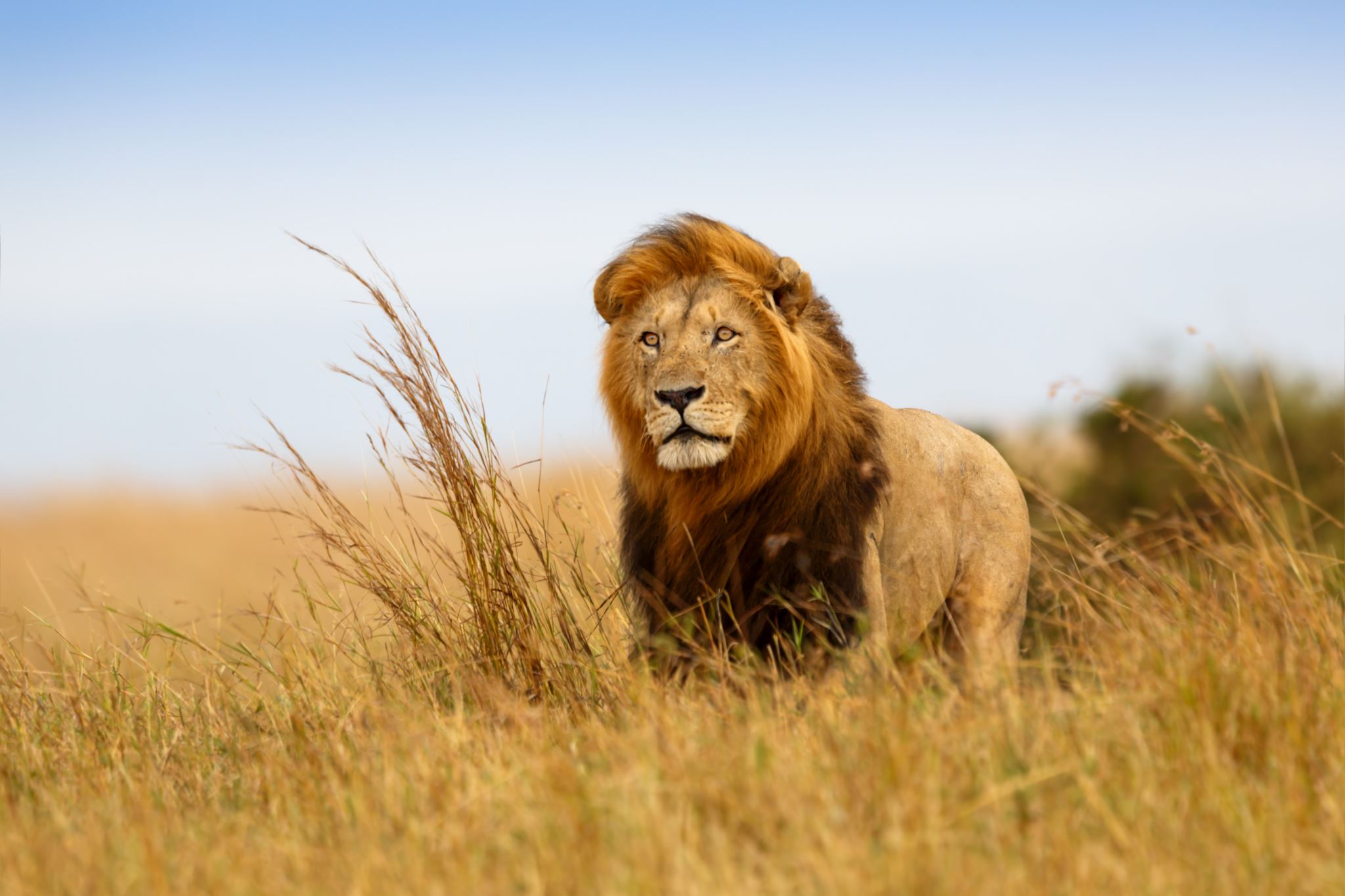 預備君王降臨!
Be Ready for the King!